“SECADO DE QUINUA Chenopodium quinoa (INIAP TUNKAHUAN) MEDIANTE LECHO FLUIDIZADO”
Autor: 
Hugo Enrique Trujillo Vaca
Director:
Dr. Ramón Cala Aiello PhD
PROBLEMA
OBJETIVO GENERAL
FACTORES EN ESTUDIO
OBJETIVO ESPECÍFICO
1
Realizar el estudio gasodinámico de la quinua para el proceso de secado.
SECADOR DE LECHO FLUIDIZADO
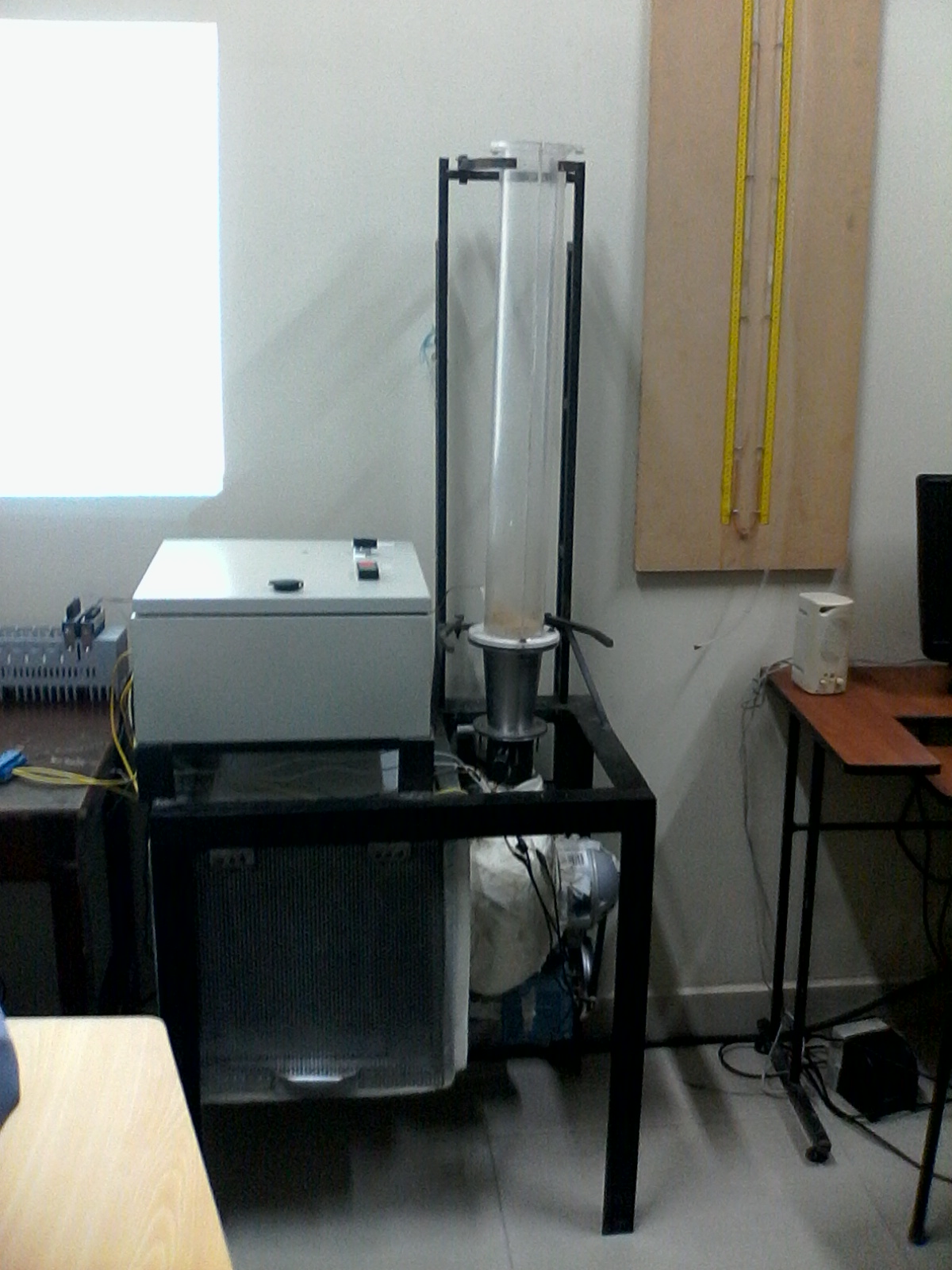 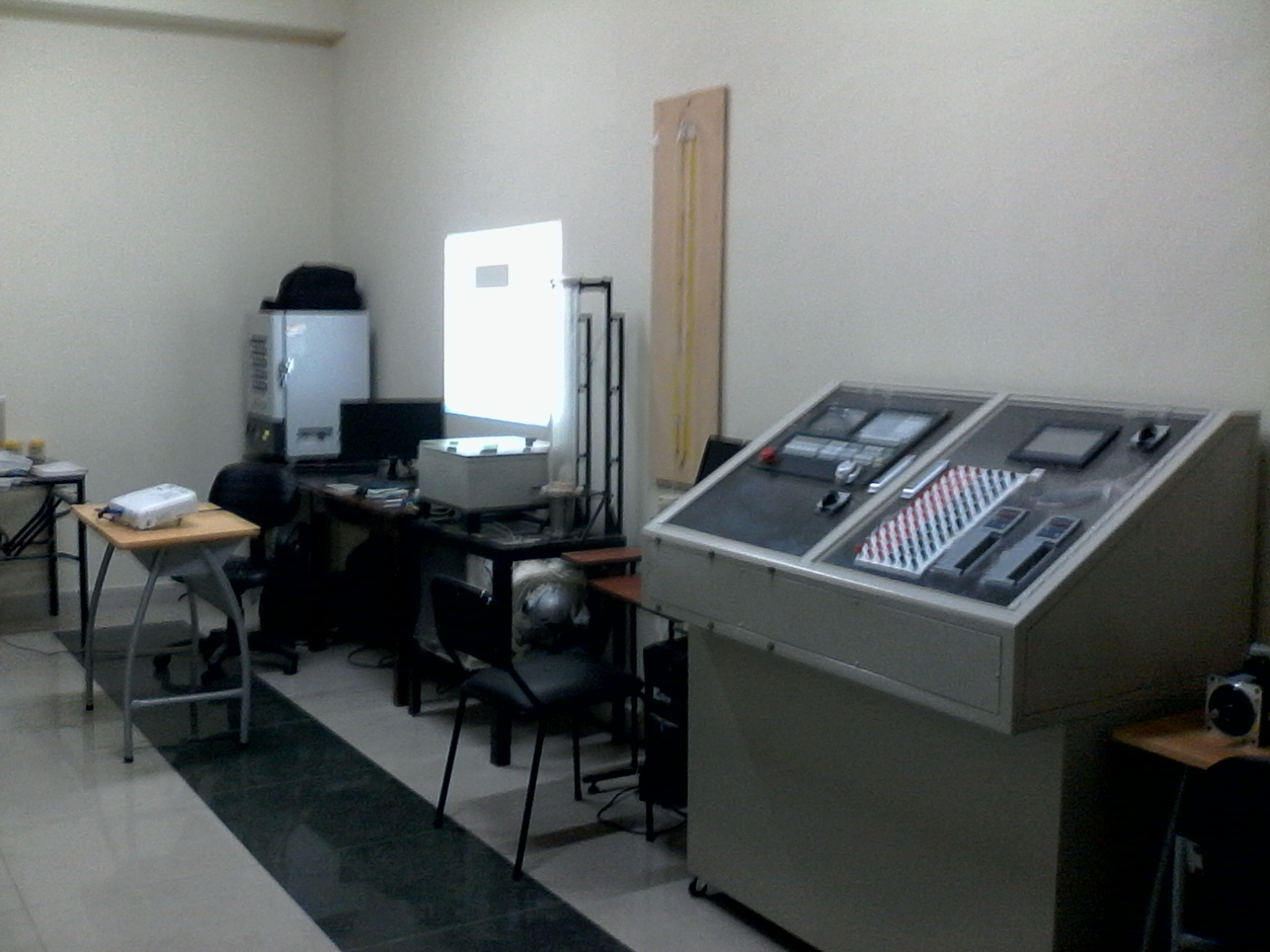 QUINUA (INIAP TUNKAHUAN)
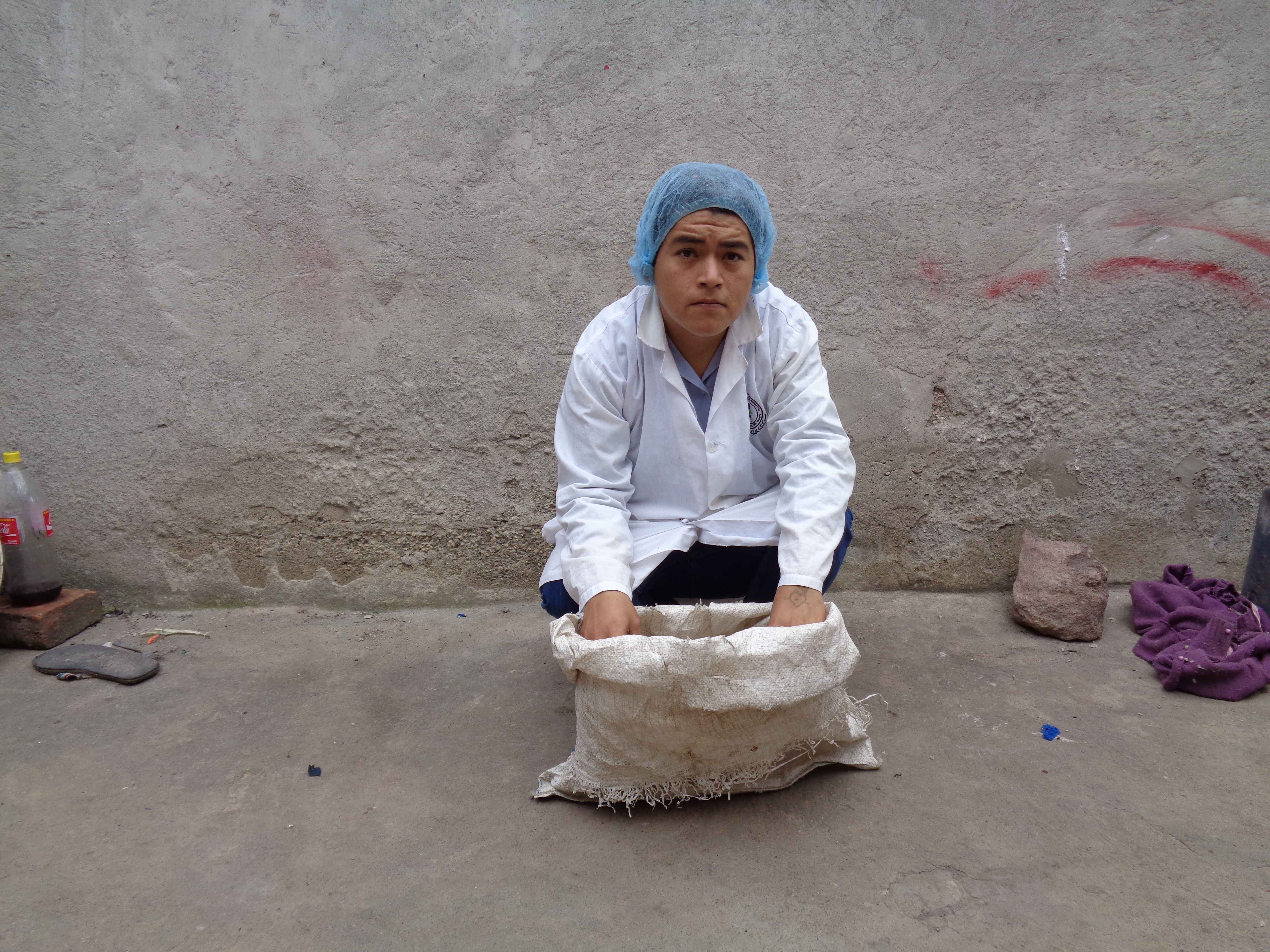 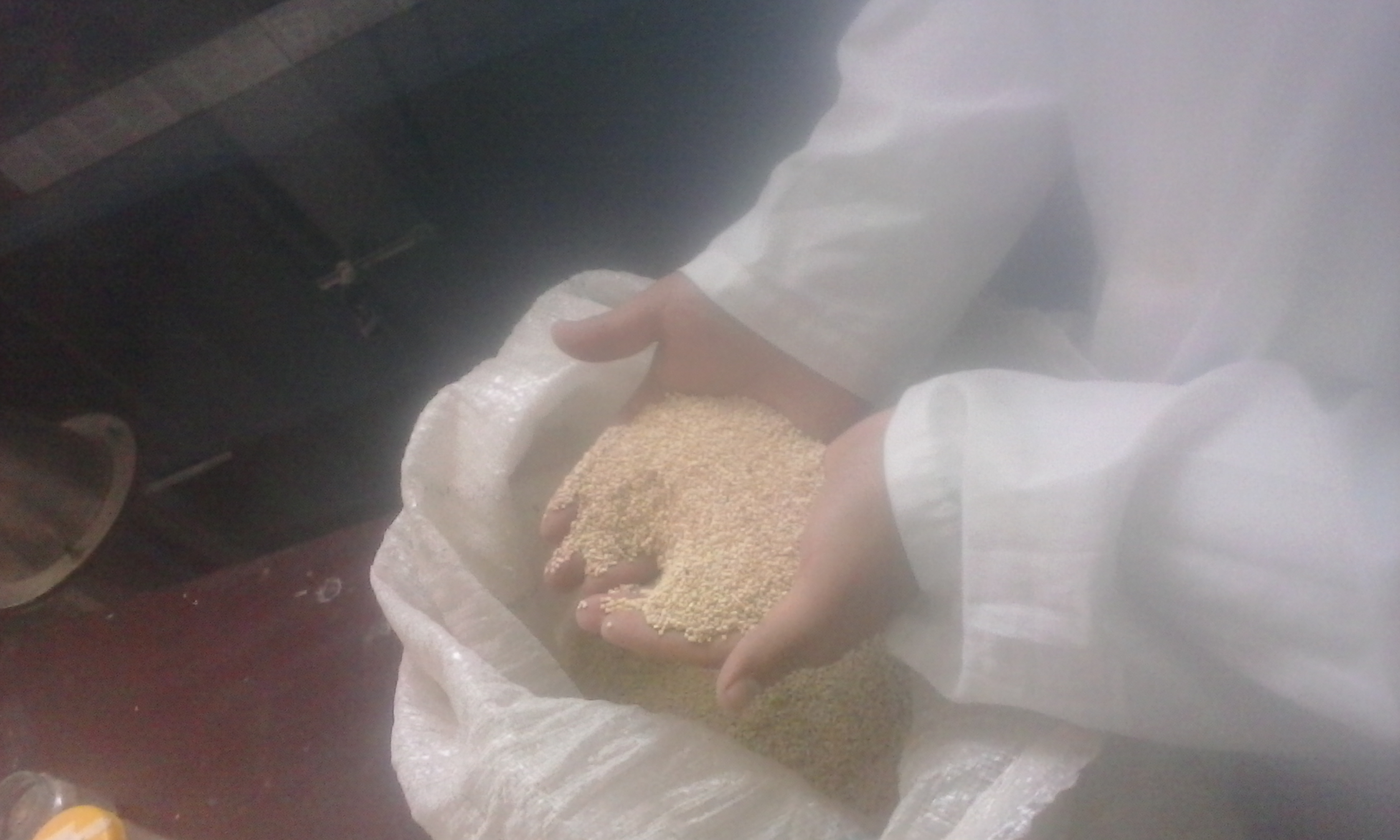 GRANULOMETRÍA
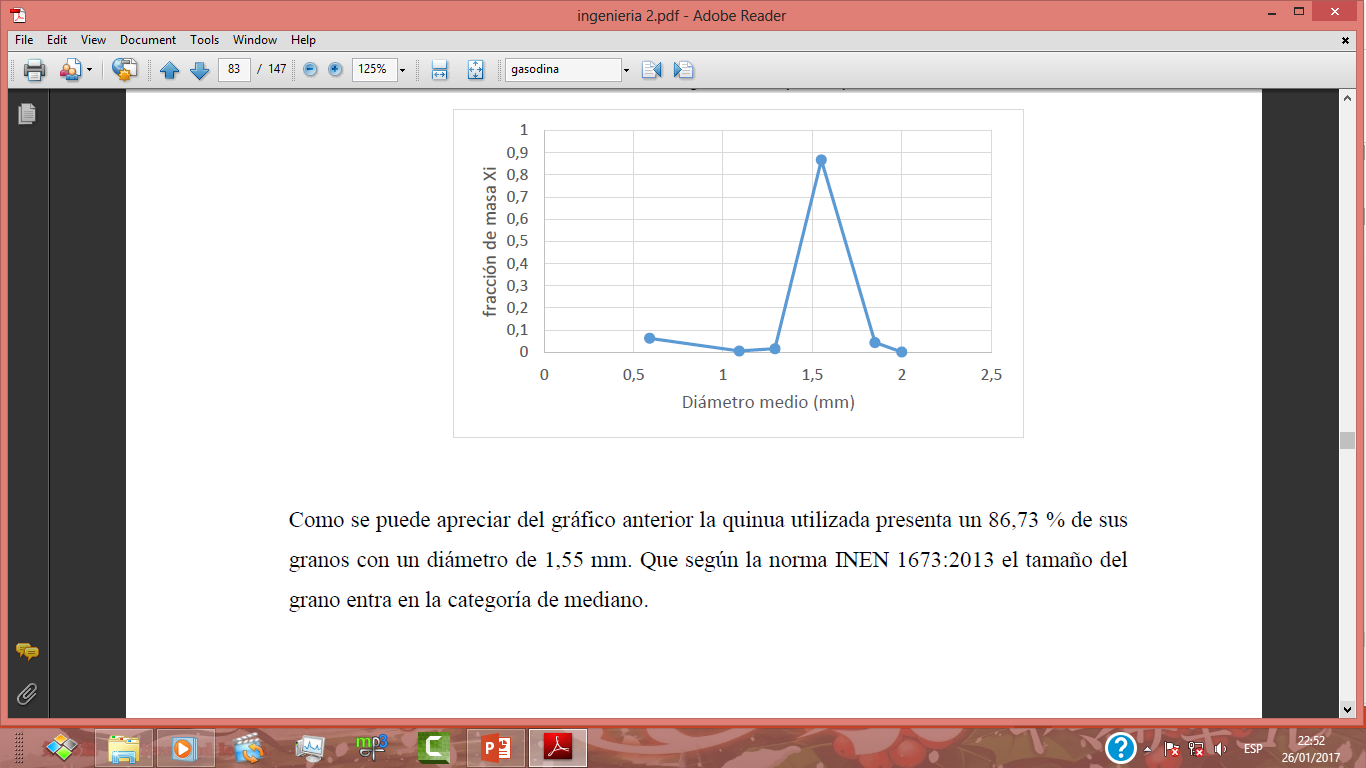 Como se puede apreciar del gráfico anterior la quinua utilizada presenta un 86,73 % de sus granos con un diámetro de 1,55 mm. Que según la norma INEN 1673:2013 el tamaño del grano entra en la categoría de mediano.
VOLUMEN REAL Y VOLUMEN APARENTE
POROSIDAD REAL
VELOCIDAD MÍNIMA DE FLUIDIZACIÓN
La velocidad mínima de fluidización fue considerada  como la velocidad en la cual se produce la transición del lecho fijo al fluidizado.
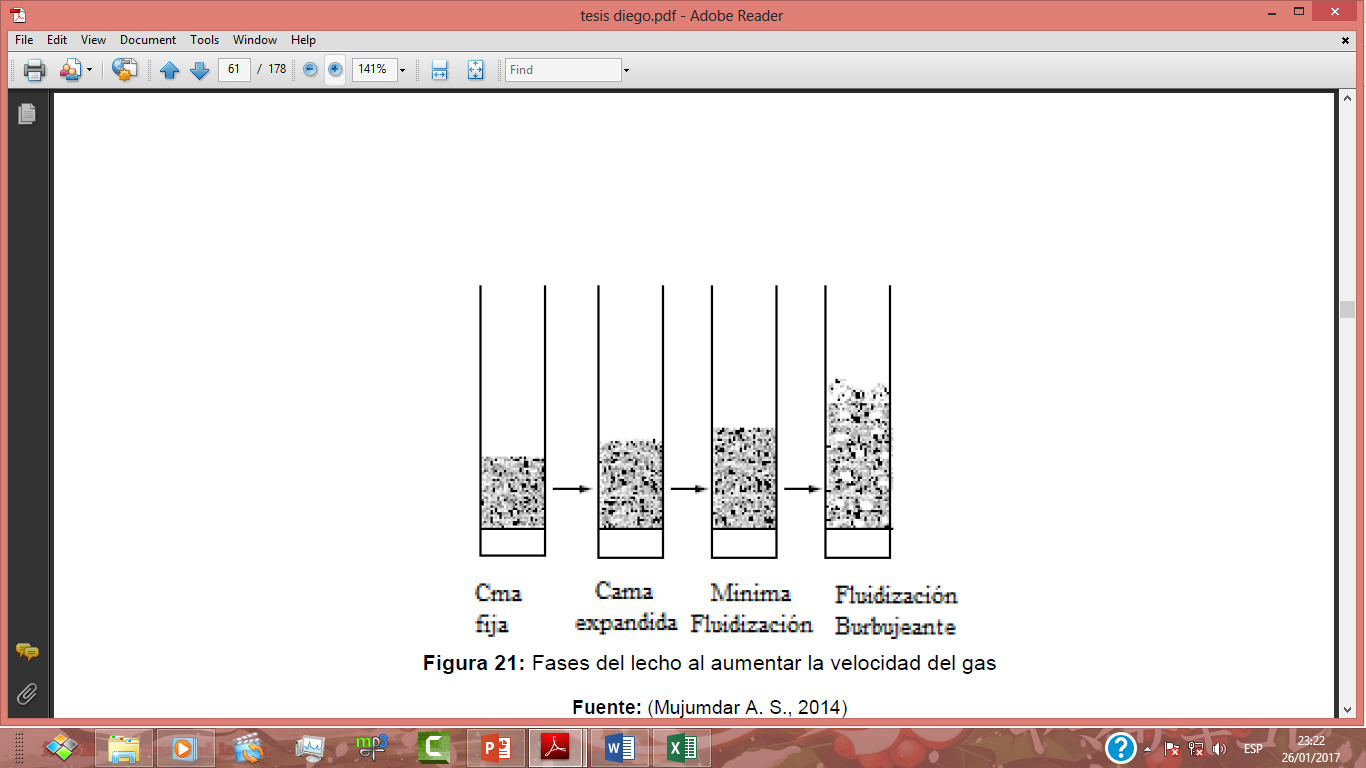 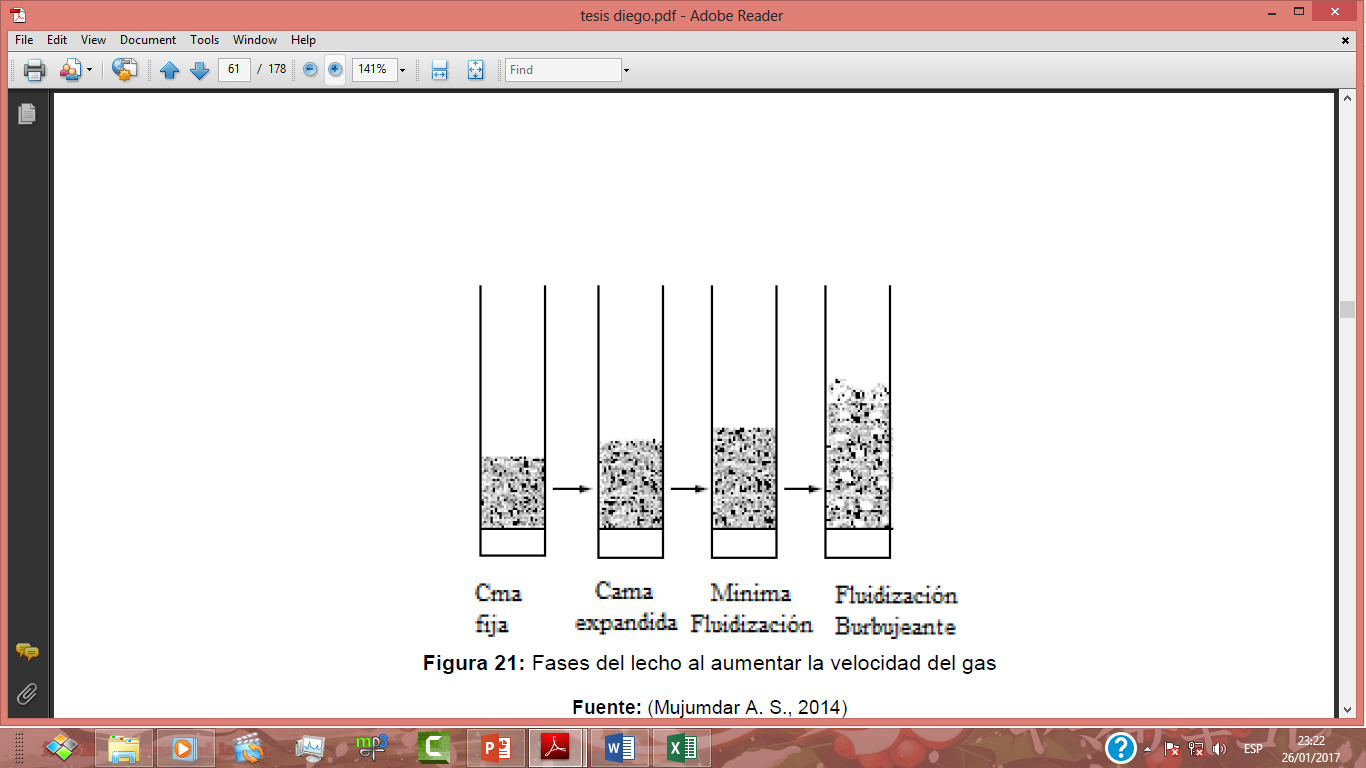 FIJO          FLUIDIZADO
0,38
OBJETIVO ESPECÍFICO
2
Evaluar los parámetros de temperatura y flujo de aire en el secado de la quinua.
Humedad final de la quinua Chenopodium quinoa (INIAP Tunkahuan)
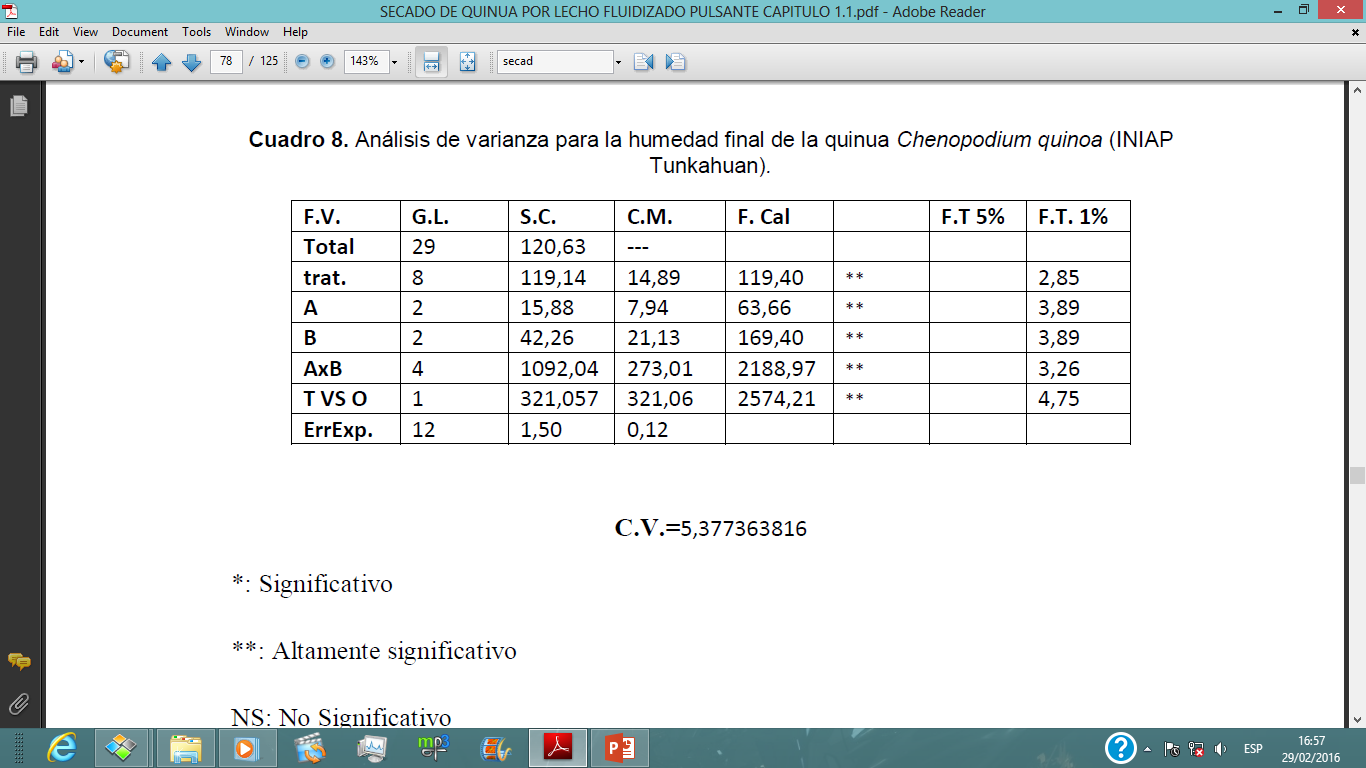 Tiempo de secado quinua Chenopodium quinoa (INIAP Tunkahuan)
OBJETIVO ESPECÍFICO
3
Establecer las curvas de secado.
Humedad versus tiempo para tres temperaturas de aire de secado
Dependencia de la velocidad de secado vs. Humedad en base seca con diferentes temperaturas
OBJETIVO ESPECÍFICO
4
Evaluar el grado de eficiencia del proceso de secado.
Contenido de proteína
Se realizó la determinación de la proteína para el mejor tratamiento por duplicado, se cumplió al pie de la letra la norma INEN 1670:07 quinua. Determinación de la proteína total (proteína cruda) y se llegó a la determinación de un contenido inicial de proteína de 12.6 % de acuerdo a Calle et al. (2010) se debe evitar el desprendimiento del germen el cual engloba una porción considerable del contenido de proteína de la quinua y durante el lavado la proteína se pierde llegando a un contenido final de 10.6 % y de acuerdo a la norma NTE INEN 1673:2013 (Primera revisión) está en rango de aceptabilidad y cumple los requisitos para salir al mercado.
Actividad de agua
Este análisis paramétrico se realizó con el fin de conocer las variaciones de actividad de agua en el mejor tratamiento, conforme se reduce la disponibilidad de agua libre, se inhibe la proliferación de microorganismos y el producto es menos perecedero. 
De acuerdo a ROOS (2000), existe actividad de agua que limita el crecimiento de mohos. Levaduras y bacterias. Es así, que la mayoría de las bacterias, no crecen en Aw debajo de 0.91, la mayoría de mohos y levaduras dejan de crecer a Aw menores de 0.70 y las levaduras a un mínimo de Aw de 0.68, al medir la actividad de agua del mejor tratamiento se llegó a determinar los valores de 0.68 y 0.64 valores en los cuales el crecimiento de mohos levaduras y bacterias se ven reducidos.
CONCLUSIONES
RECOMENDACIONES
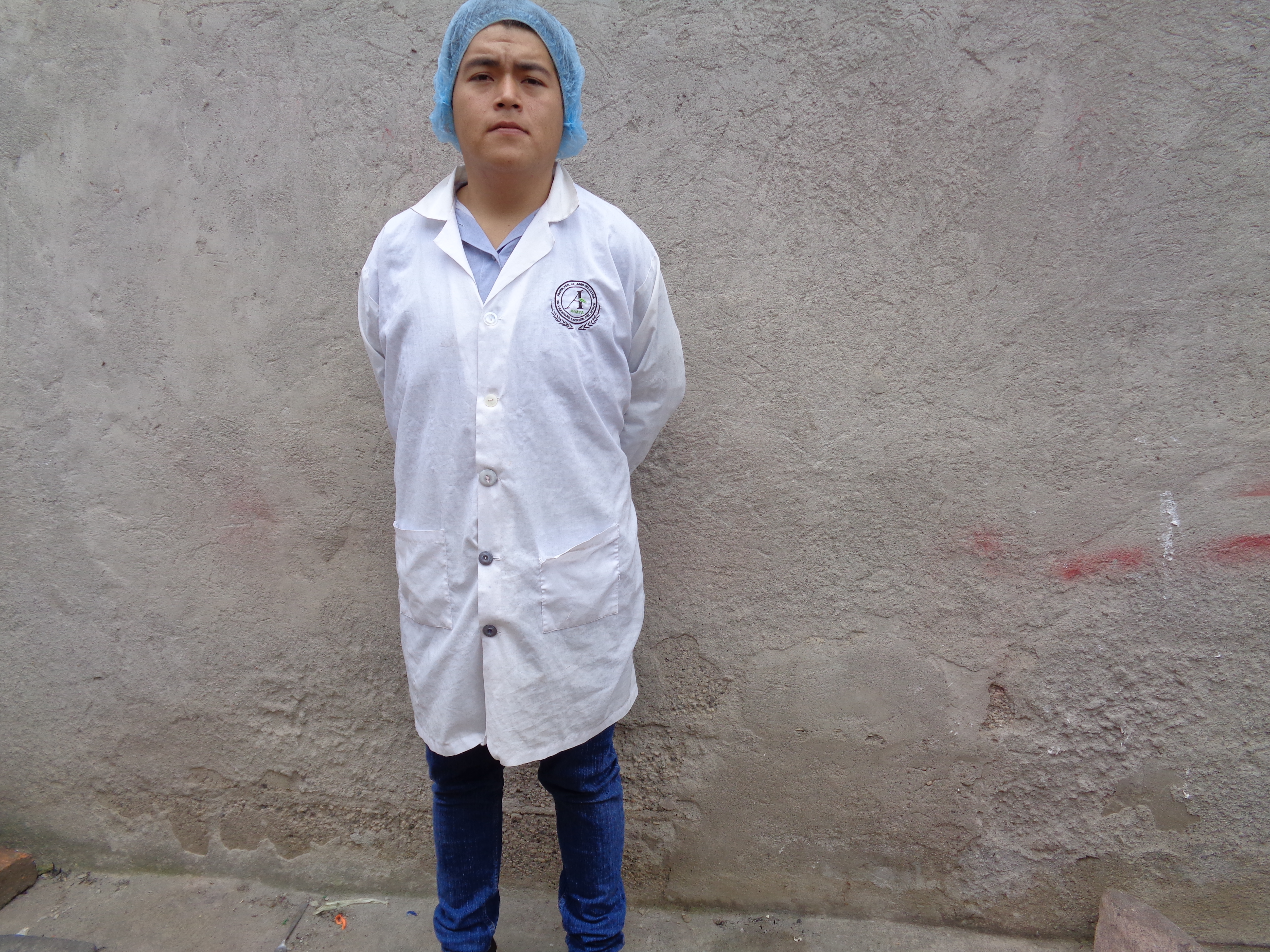 GRACIAS POR SU ATENCIÓN